Doa Penjagaan Misi
Allah Bapa Surgawi, kami bersyukur atas kesetiaan-Mu dalam memperluaskan daerah misionari. Engkau telah memberikan Ting Yang kesempatan untuk mengajar Alkitab dan teologi di sebuah seminari di Nepal, dan mengajar bahasa Inggeris di sebuah organisasi. Pada bulan April, dia telah mendaftar di
1/3
Doa Penjagaan Misi
Universiti Kathmandu, yang terletak di ibu kota Nepal,  dan telah memohon visa pelajar pada bulan Mei. Terima kasih Tuhan membuka jalan bagi Ting Yang, dia telah mendapat visanya daripada Kerajaan Nepal. Melalui platform pendidikan di universiti ini, dia akan melengkapi dirinya dan juga menjangkau
2/3
Doa Penjagaan Misi
serta menginjili lebih banyak intelektual tempatan di Nepal. Berkatilah Ting Yang agar selalu sihat selama musim panas di Nepal. Dia akan dipenuhi oleh Roh Kudus, mendekati Tuhan, dan memiliki kekuatan rohani semasa mengajar, memberitakan Injil, dan dalam segala pelayanan. Dalam nama Tuhan Yesus Kristus, Amin.
3/3
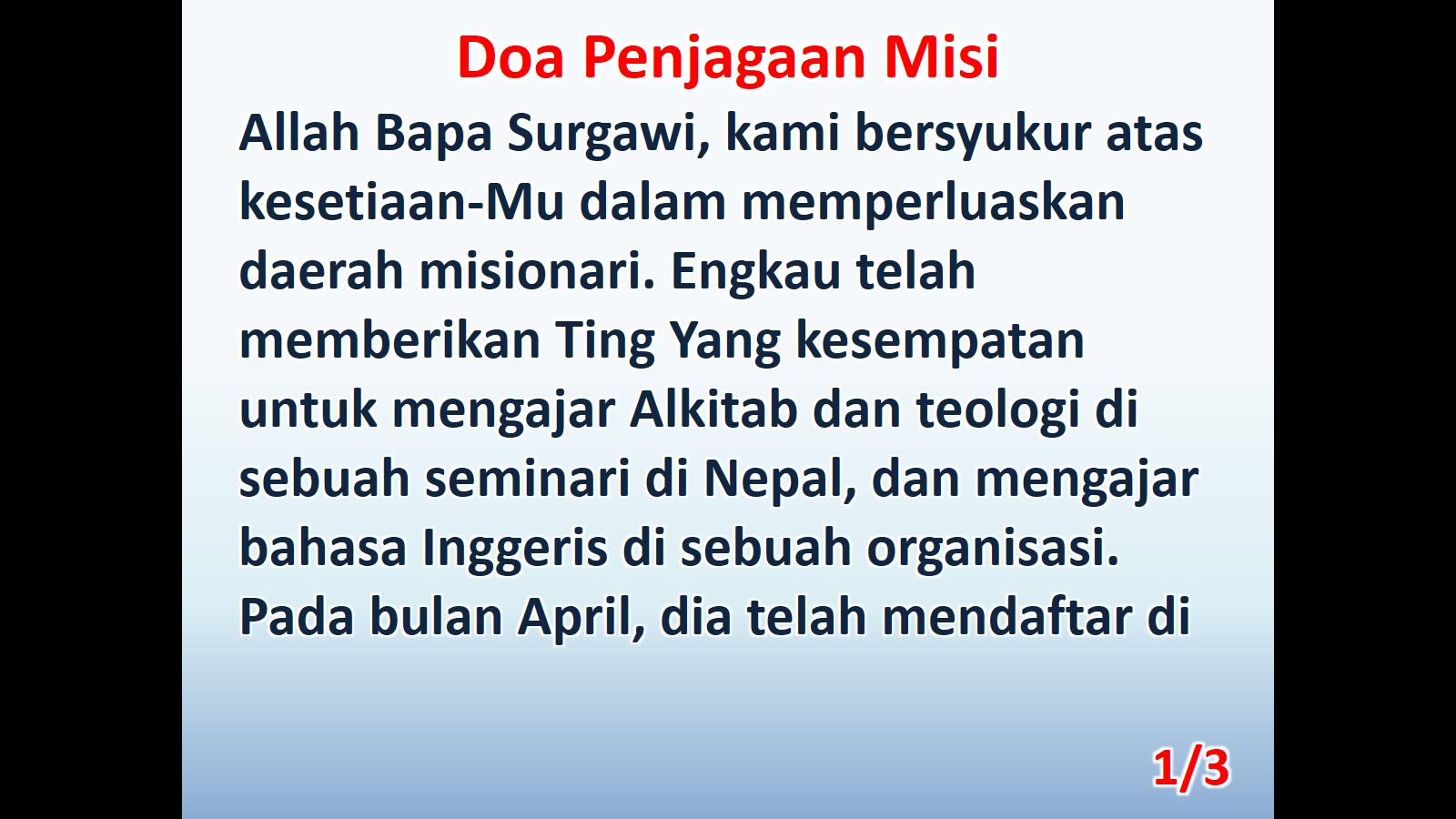 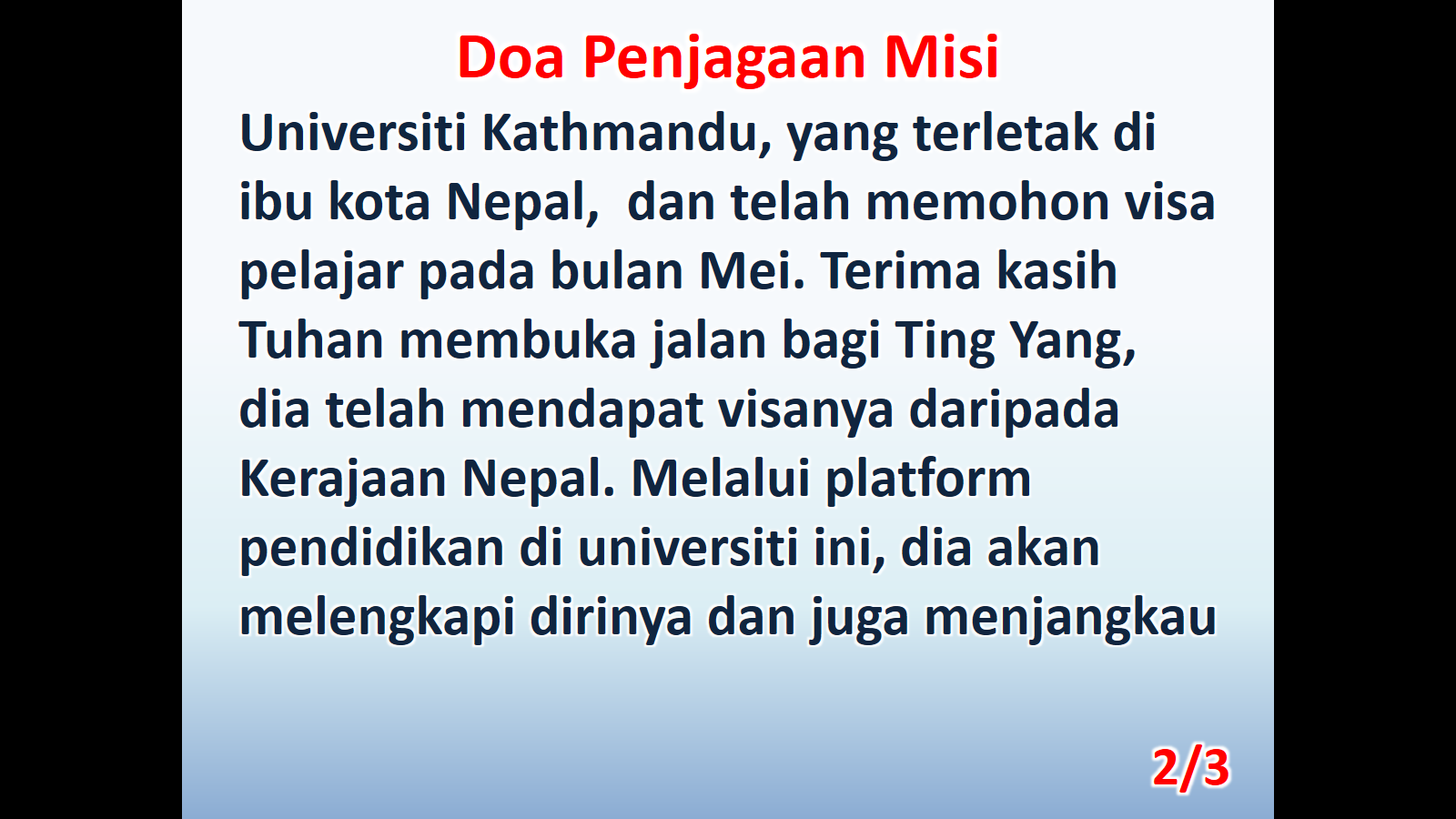 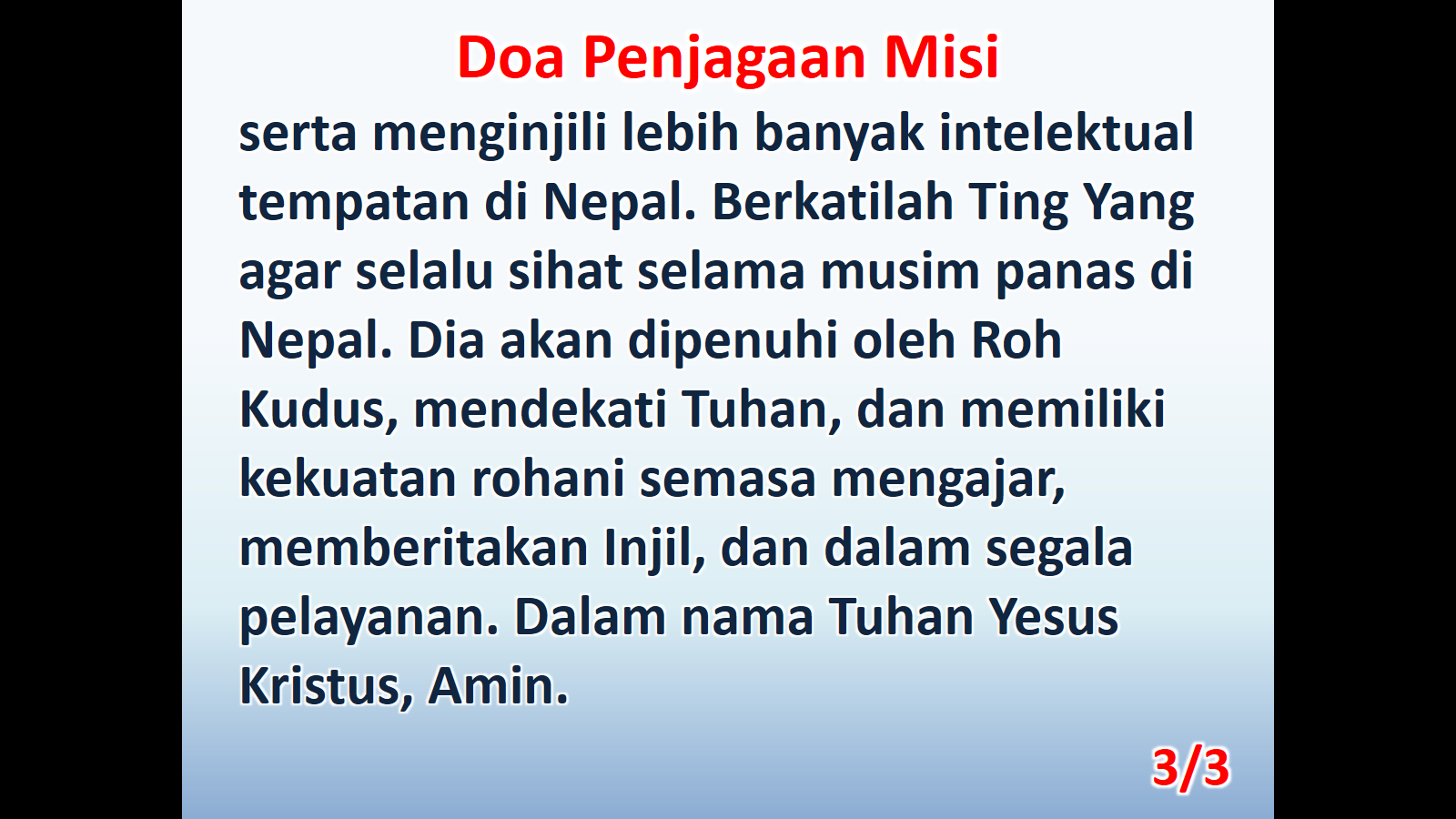